Межрегиональное совещание территориальных органов  Федерального казначейства «Развитие механизмов внутреннего контроля, аудита, оценки эффективности деятельности и внутреннего государственного финансового контроля в органах Федерального казначейства»
«Анализ исполнения бюджетных полномочий: результаты 2016 года и перспективы»
Заместитель начальника Управления совершенствования внутреннего государственного финансового контроля

А.А. Горбатов
г. Барнаул, 2017
Цели и задачи Анализа исполнения бюджетных полномочий
Целью Анализа является: 
подготовка и направление в Министерство финансов Российской Федерации предложений о совершенствовании методического обеспечения деятельности органов контроля по осуществлению государственного (муниципального) финансового контроля.

Задачами Анализа являются:
оценка исполнения бюджетных полномочий органов государственного (муниципального) финансового контроля;
формирование заключений об исполнении бюджетных полномочий органов государственного (муниципального) финансового контроля, а также предложений о совершенствовании методического обеспечения соответствующей деятельности органов государственного (муниципального) финансового контроля.
2
Осуществление Федеральным казначейством Анализа исполнения бюджетных полномочий органов контроля
ОГ(М)ФК
ТОФК
Документы, информация
Анализ информации и документов
Аналитический отчет
Исполнение бюджетных полномочий в соответствии со ст.157, ст. 269.2 БК РФ
Высший исполнительный орган государственной власти субъекта РФ
Подготовка заключений
Заключения
НПА по организации и осуществлению Г(М)ФК
Обобщение результатов, подготовка аналитических отчетов
Аналитический отчет
Федеральное казначейство
Минфин России
Планирование проведения анализа
Методическое обеспечение деятельности органов контроля по осуществлению государственного (муниципального) финансового контроля
Доклад
Анализ аналитических отчетов
Обобщение результатов, подготовка доклада о результатах Анализа
3
Результат проведения анализа 
исполнения бюджетных полномочий
Обобщенная информация о проведенном Анализе в отчетном году
Доклад Федерального казначейства 
о результатах проведения Анализа за 2016 год подписан руководителем Федерального казначейства Р.Е. Артюхиным 14 апреля 2017 года
Информация о наиболее типичных недостатках, выявленных по результатам проведенного Анализа
Предложения по совершенствованию методического обеспечения деятельности органов государственного (муниципального) финансового контроля по исполнению ими бюджетных полномочий
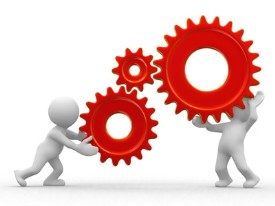 Министерство финансов Российской Федерации
4
[Speaker Notes: Титул]
Обобщенная информация об Анализе, проведенном в 2016 году
В 2016 году Анализ был проведен в отношении исполнения бюджетных полномочий 813 органов государственного (муниципального) финансового контроля (в том числе в первом квартале 2016 года Федеральной службой финансово бюджетного надзора – 33), что составило 23,8 % от общего количества органов государственного (муниципального) финансового контроля, (при плановом значении 22 %) из них:
– органов государственного финансового контроля, являющихся органами (должностными лицами) исполнительной власти субъектов Российской Федерации, – 75; 
– органов муниципального финансового контроля, являющихся органами (должностными лицами) администраций городских округов – административных центров соответствующих субъектов Российской Федерации, – 83; 
– органов муниципального финансового контроля, являющихся органами (должностными лицами) местных администраций субъектов Российской Федерации, – 655.
5
Недостатки, выявленные в ходе Анализа деятельности органов государственного финансового контроля
6
Недостатки, выявленные в ходе Анализа деятельности органов муниципального финансового контроля
7
Субъекты Российской Федерации, в деятельности органов государственного (муниципального) финансового контроля которых по результатам проведенного Анализа выявлено наименьшее и наибольшее количество недостатков
Наименьшее количество
 недостатков
Наибольшее количество
 недостатков
8
Предложения Федерального казначейства по совершенствованию методического обеспечения исполнения бюджетных полномочий органов государственного (муниципального) финансового контроля
разработать методические рекомендации (типовые стандарты) осуществления внутреннего государственного (муниципального) финансового контроля, устанавливающие общие правила, требования к процедурам осуществления проверок, ревизий и обследований;
  разработать методические указания по осуществлению контроля за полнотой и достоверностью отчетности реализации государственных (муниципальных) программ, в том числе отчетности об исполнении государственных (муниципальных) заданий;
 разработать методические указания по проведению анализа осуществления главными администраторами бюджетных средств ВФК и ВФА;
  сформировать единый классификатор нарушений, выявляемых в ходе осуществления внутреннего государственного (муниципального) финансового контроля;
разработать методические рекомендации в части осуществления производства по делам об административных правонарушениях, а также организации информационного взаимодействия с правоохранительными и контрольно-счетными органами.
9
План
Федерального казначейства по проведению анализа исполнения бюджетных полномочий органов государственного (муниципального) финансового контроля на 2017 год
Всего в 2017 году запланировано к Анализу 1355 ОГ(М)ФК
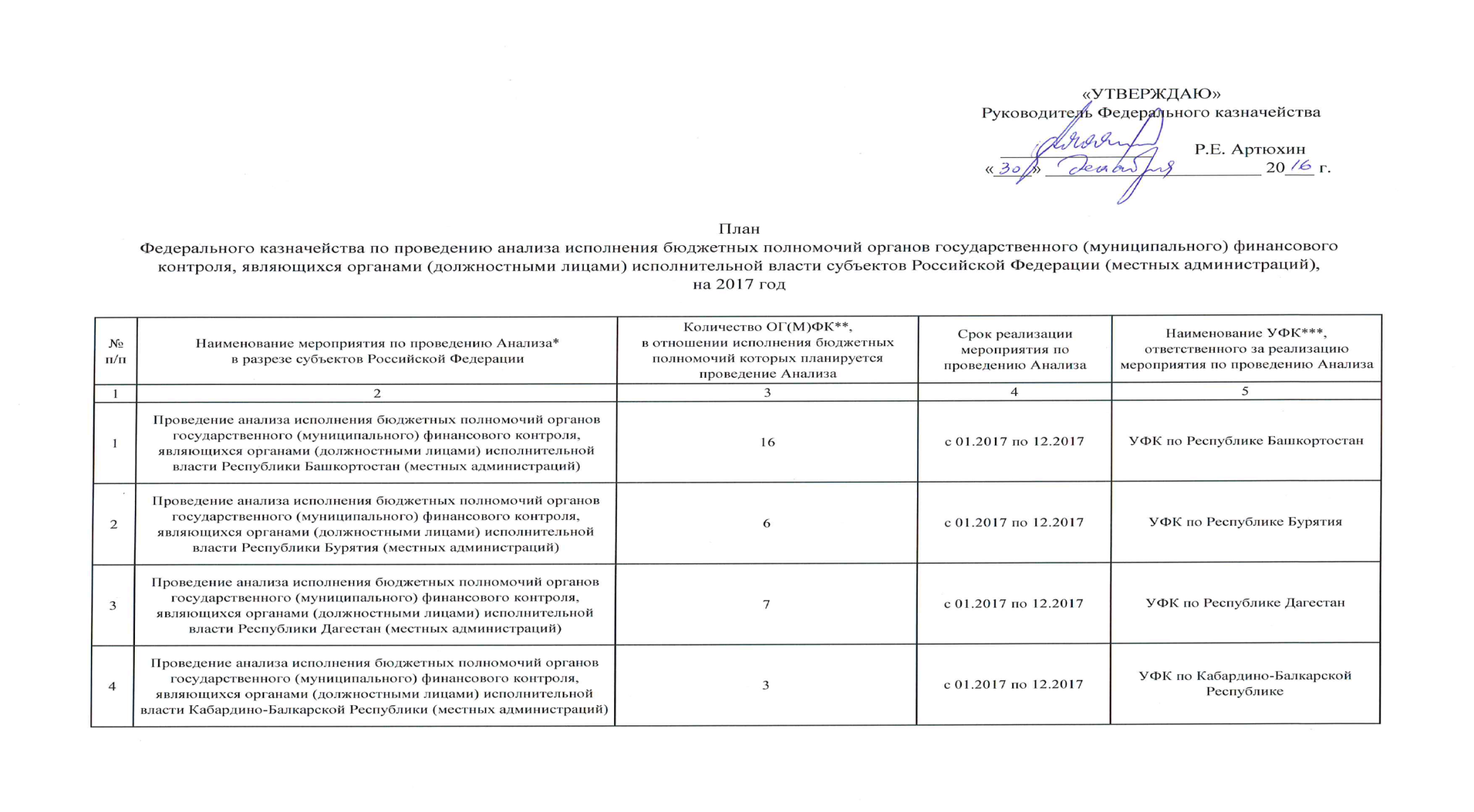 10
Порядок внесения изменений в План
Федерального казначейства по проведению анализа исполнения бюджетных полномочий органов государственного (муниципального) финансового контроля
на 2017 год
При изменениях не касающихся корректировки количества  ОГ(М)ФК
При изменениях касающихся корректировки количества  ОГ(М)ФК
11
Методология анализа исполнения бюджетных полномочий органов государственного (муниципального) финансового контроля
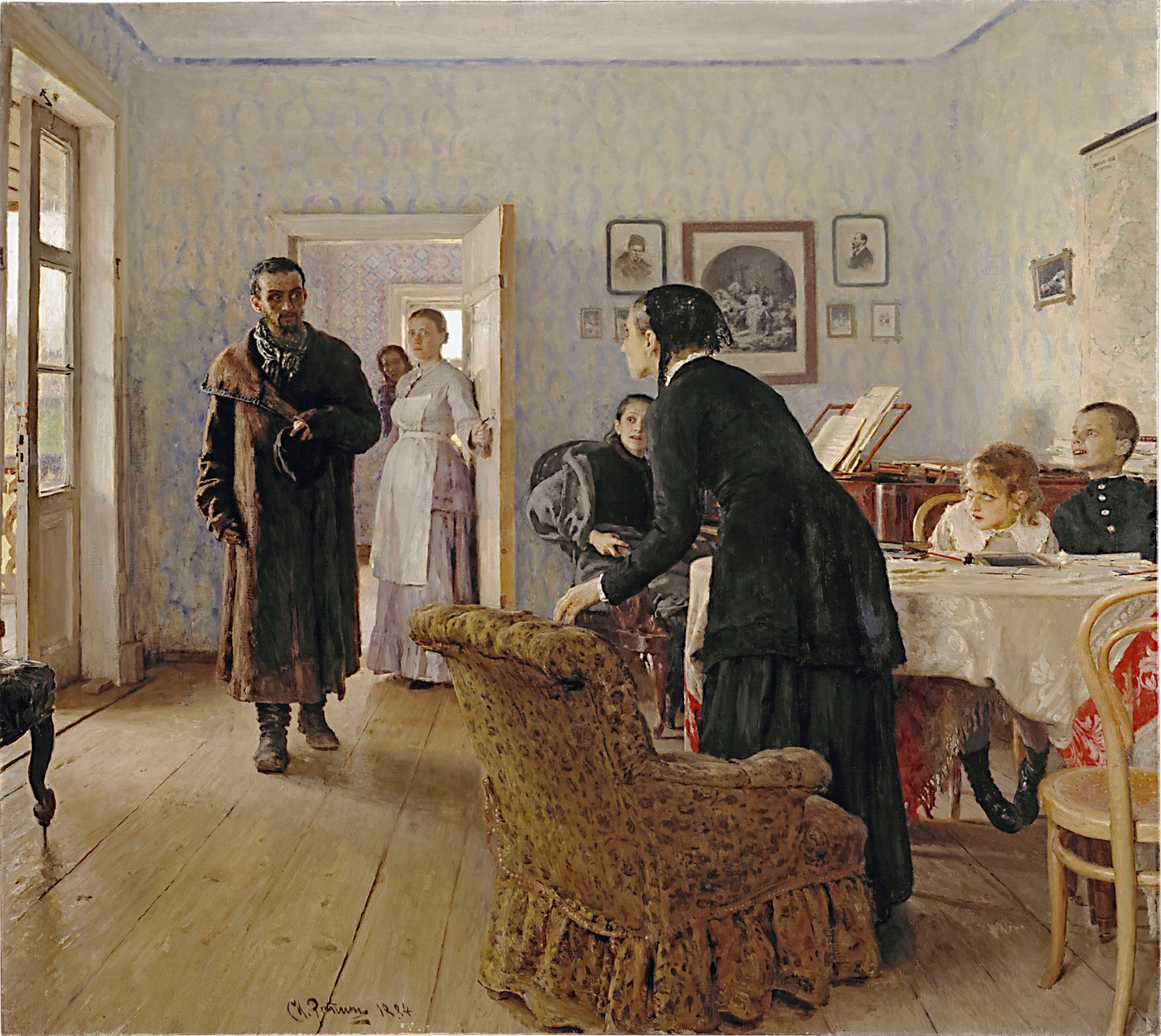 12
Разработка и утверждение типовой формы запроса информации 
и иных форм при проведении Анализа
13
Спасибо за внимание!
А.А. Горбатов
(495) 214-78-04 (ВТС 4804)
2115@fsfk.local
14